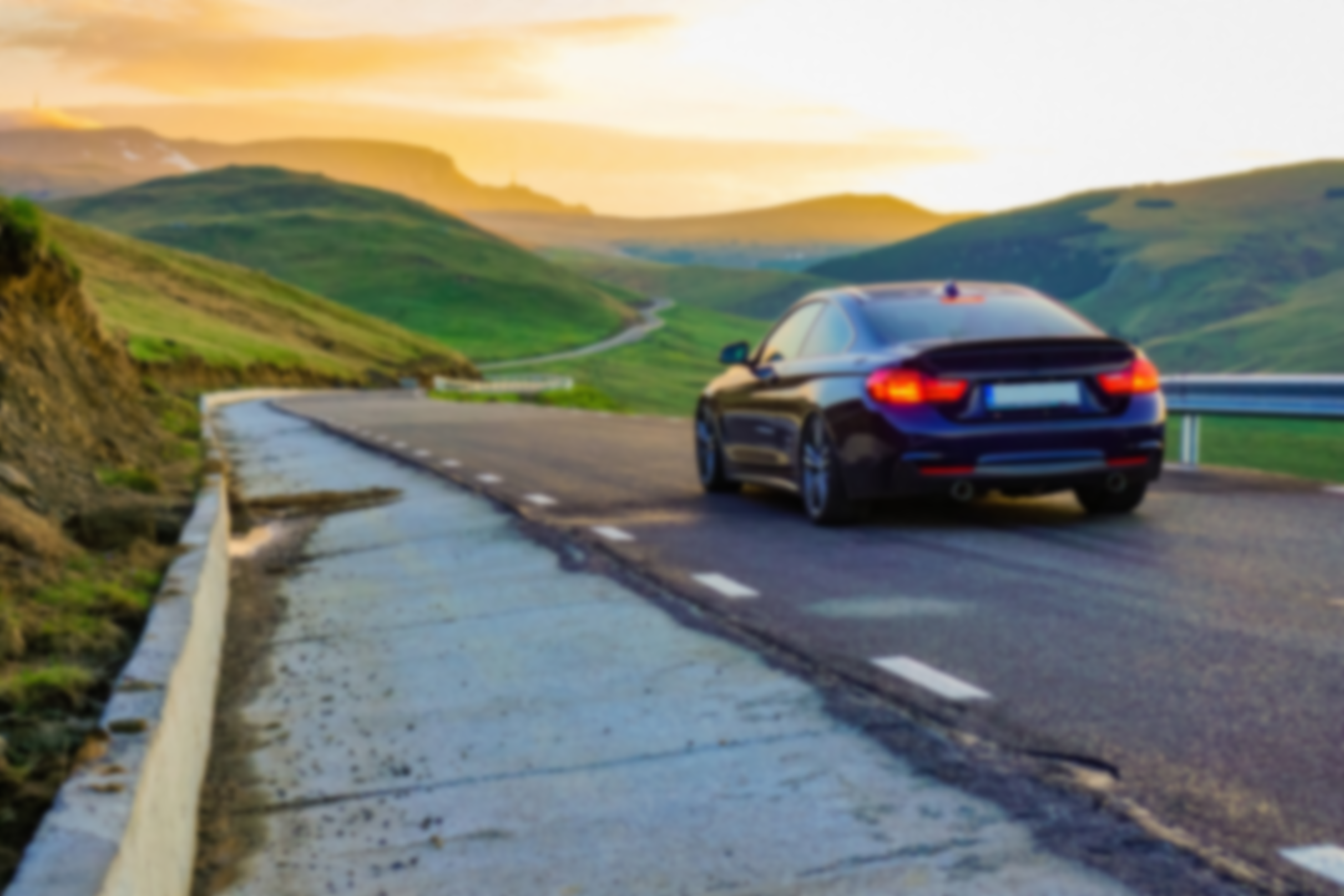 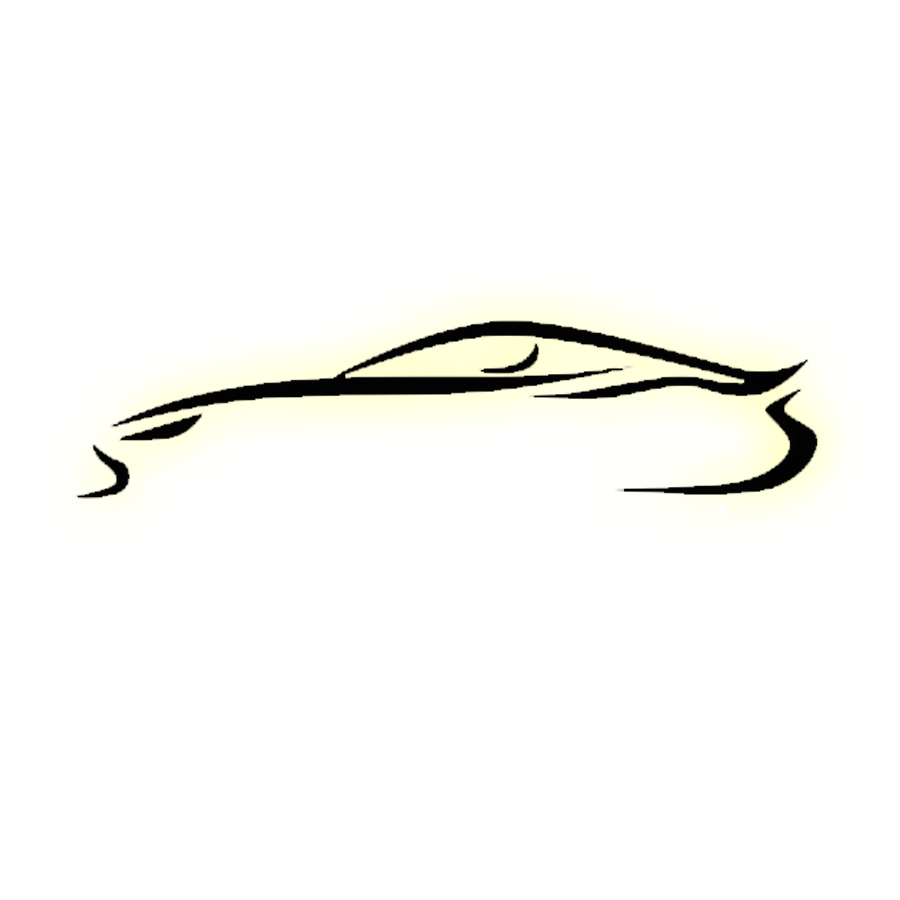 www.autozusi.com
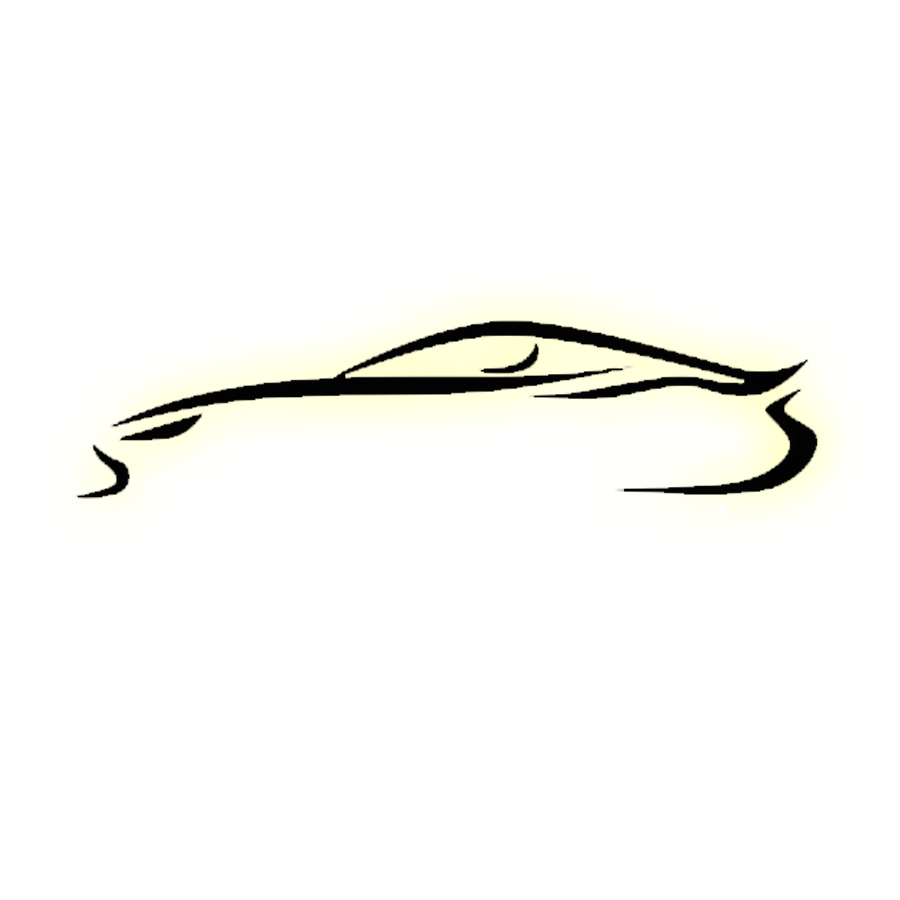 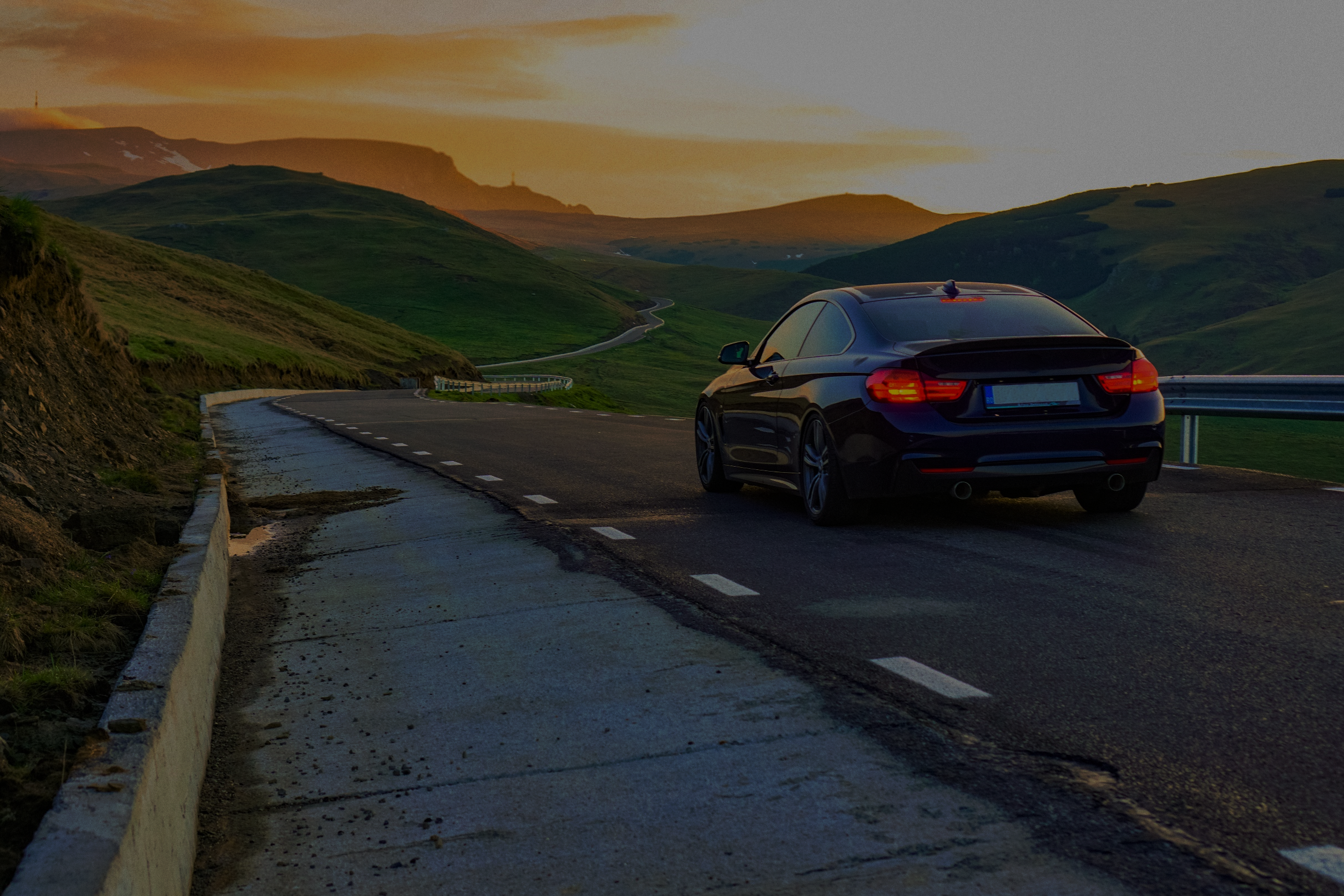 01
ALTIS
012-345-67-89
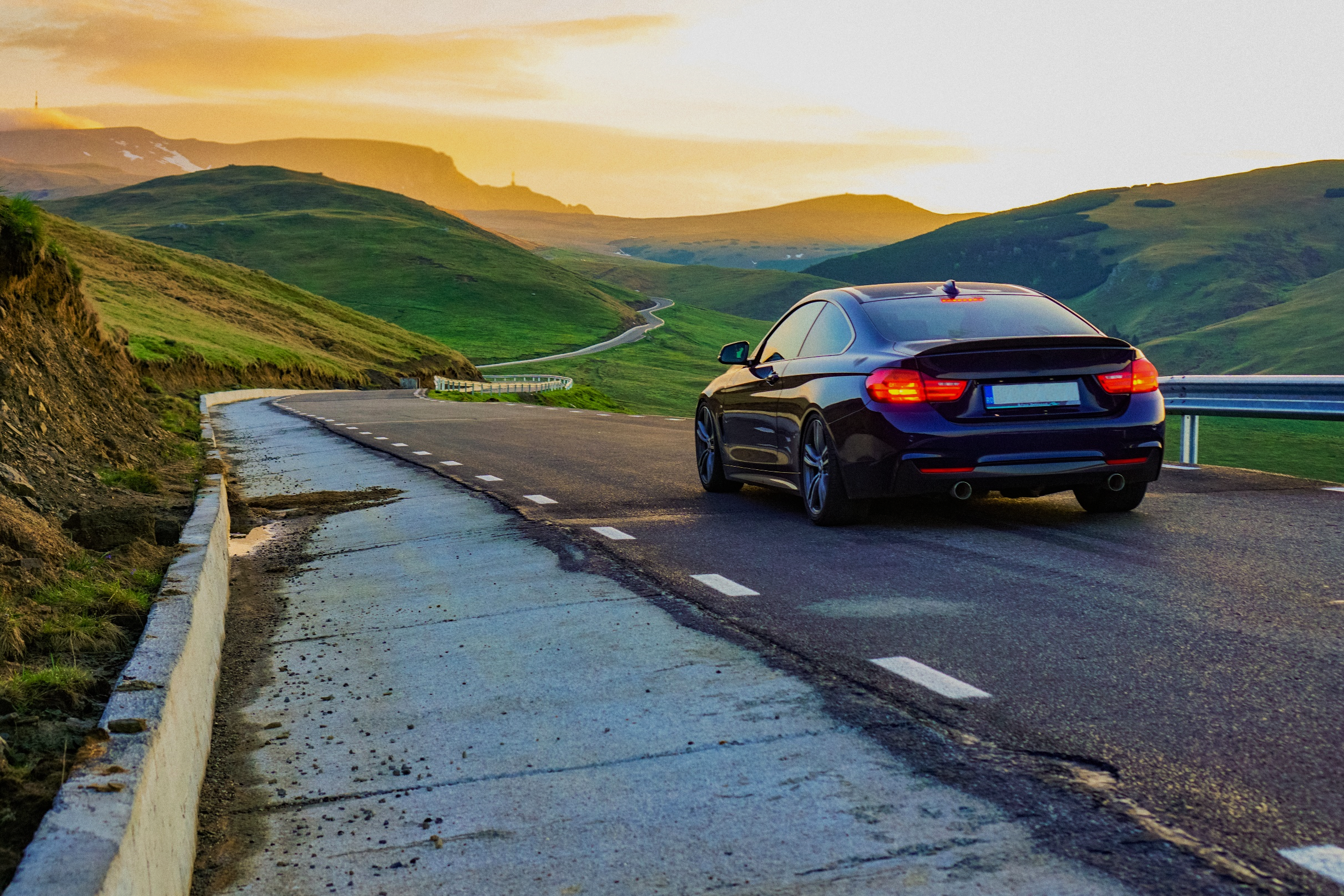 ALTIS 1.0
Modern Style, Futuristic Vibe, Creative Design
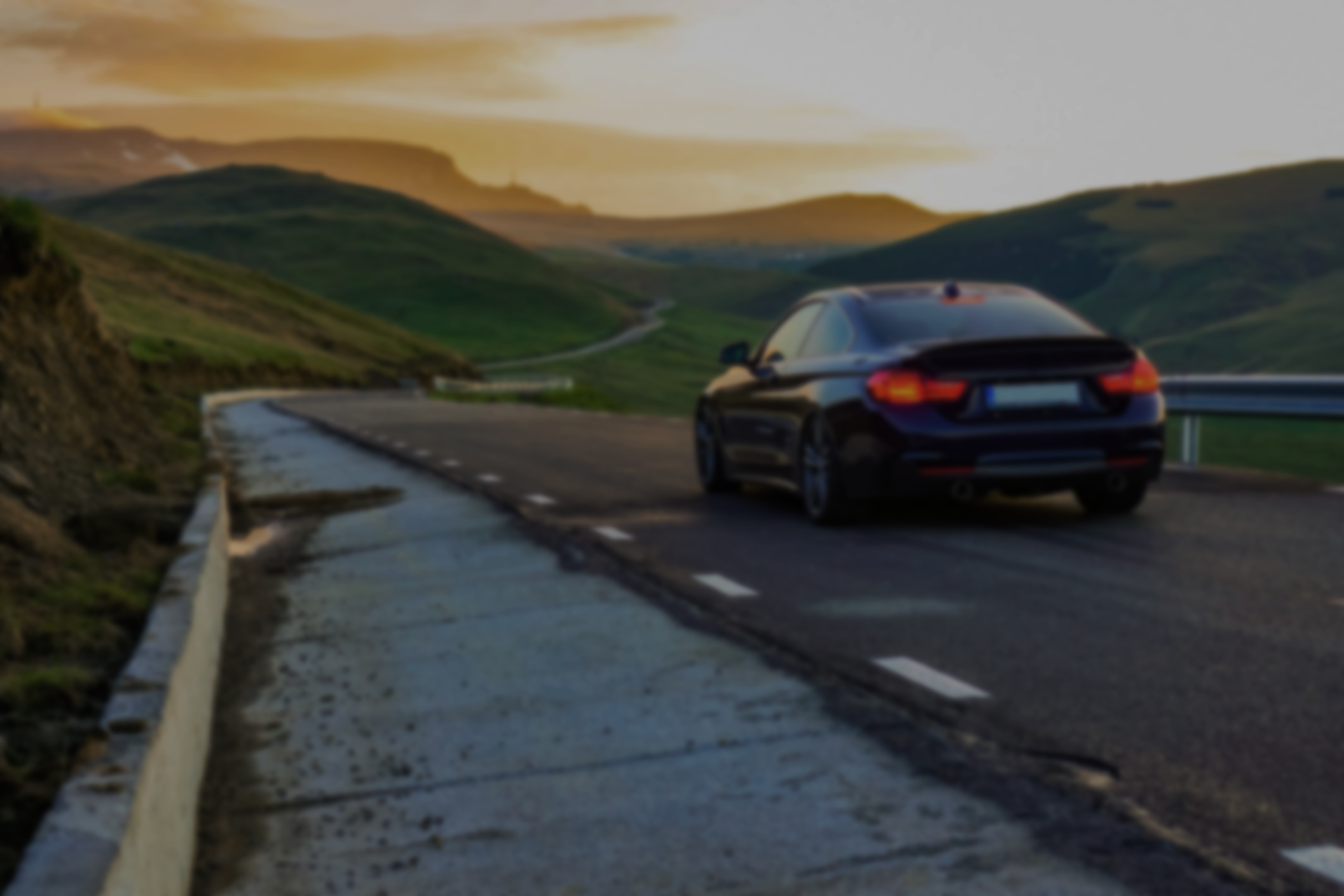 ATLIS 1.0
Exterior Design
Power
Interior Design
Front View
Easy To Use
Contacts
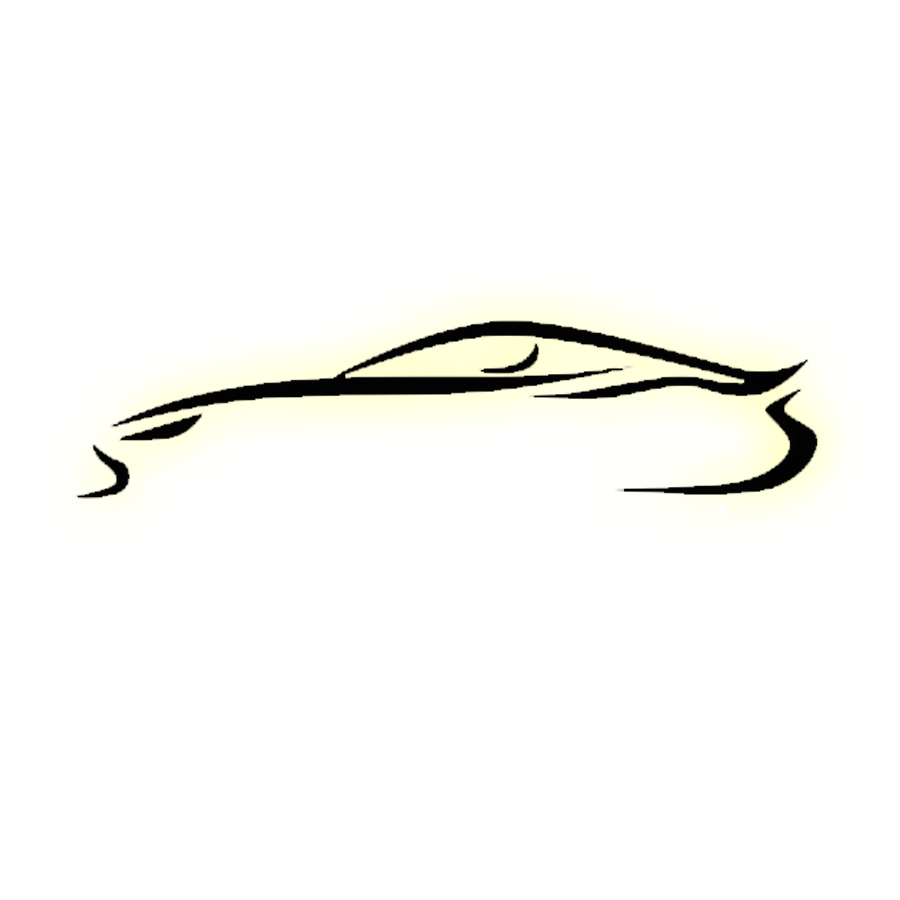 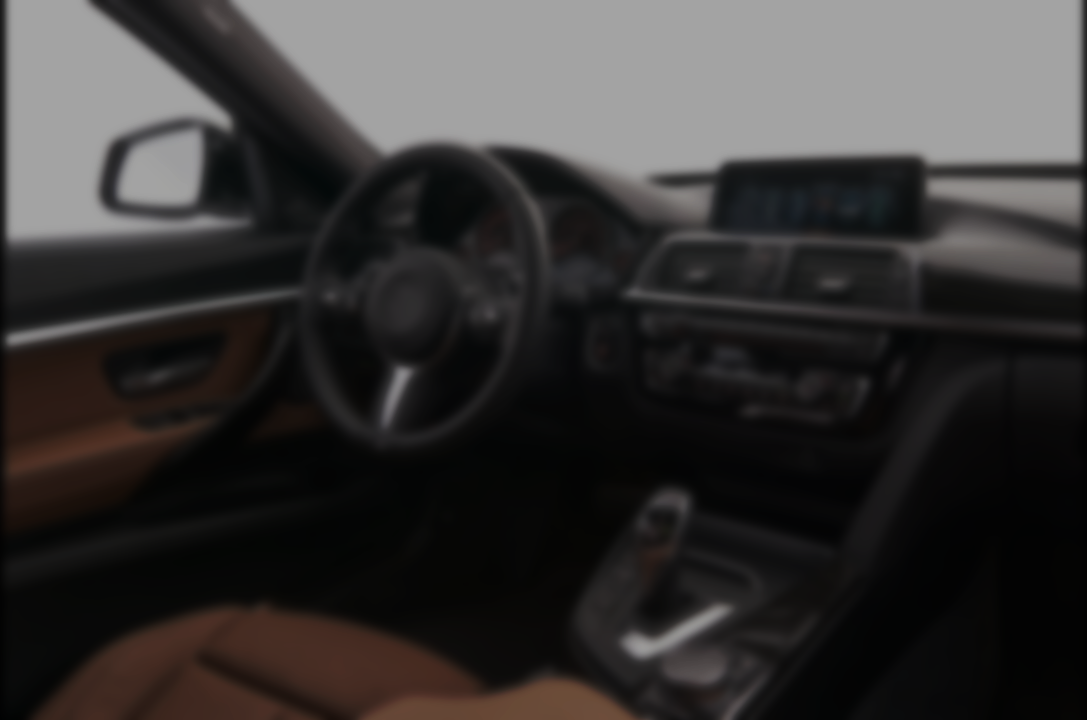 02
ALTIS
012-345-67-89
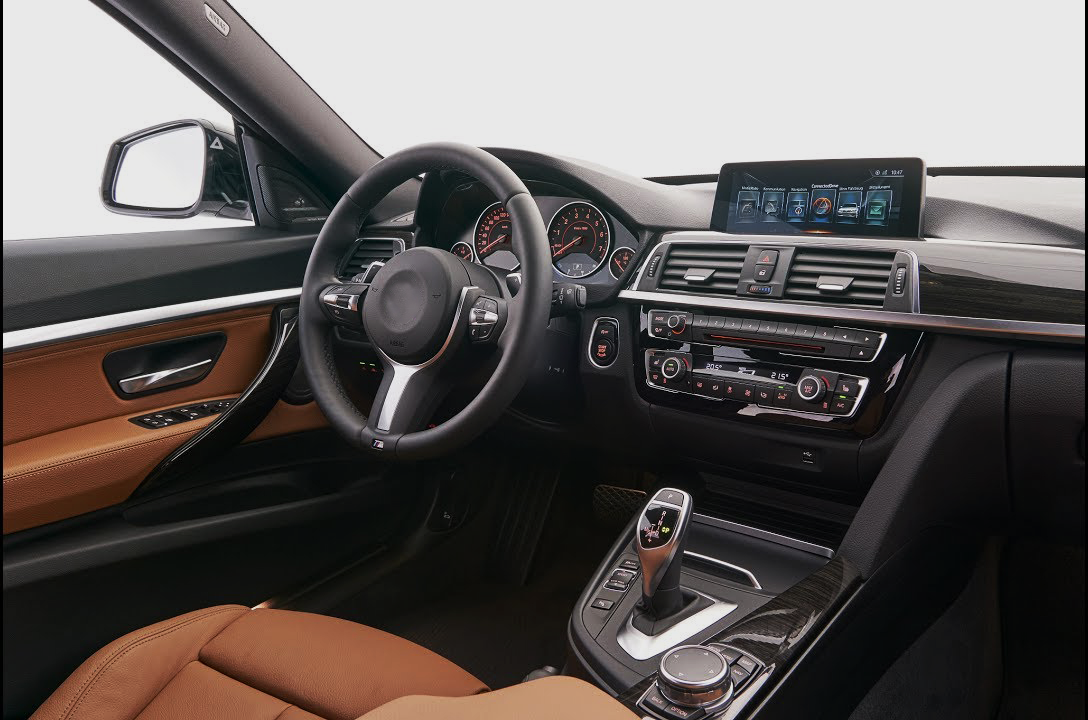 EXTERIOR DESIGN
Fit to more future design
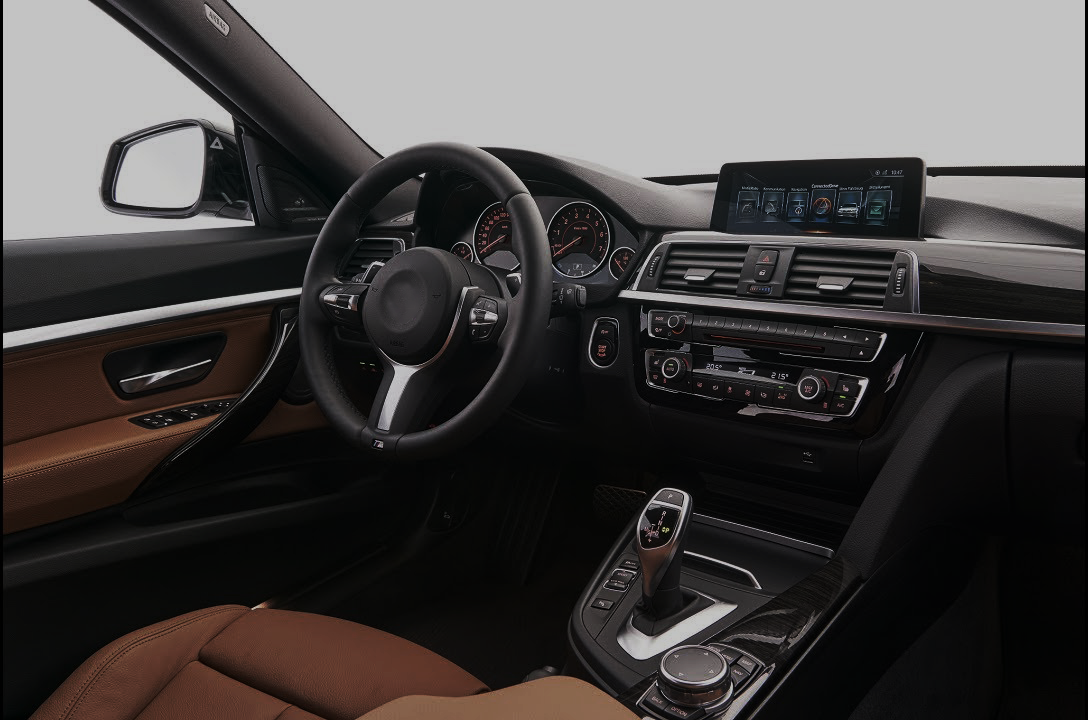 ATLIS 1.0
Exterior Design
Power
Interior Design
Front View
Easy To Use
Contacts
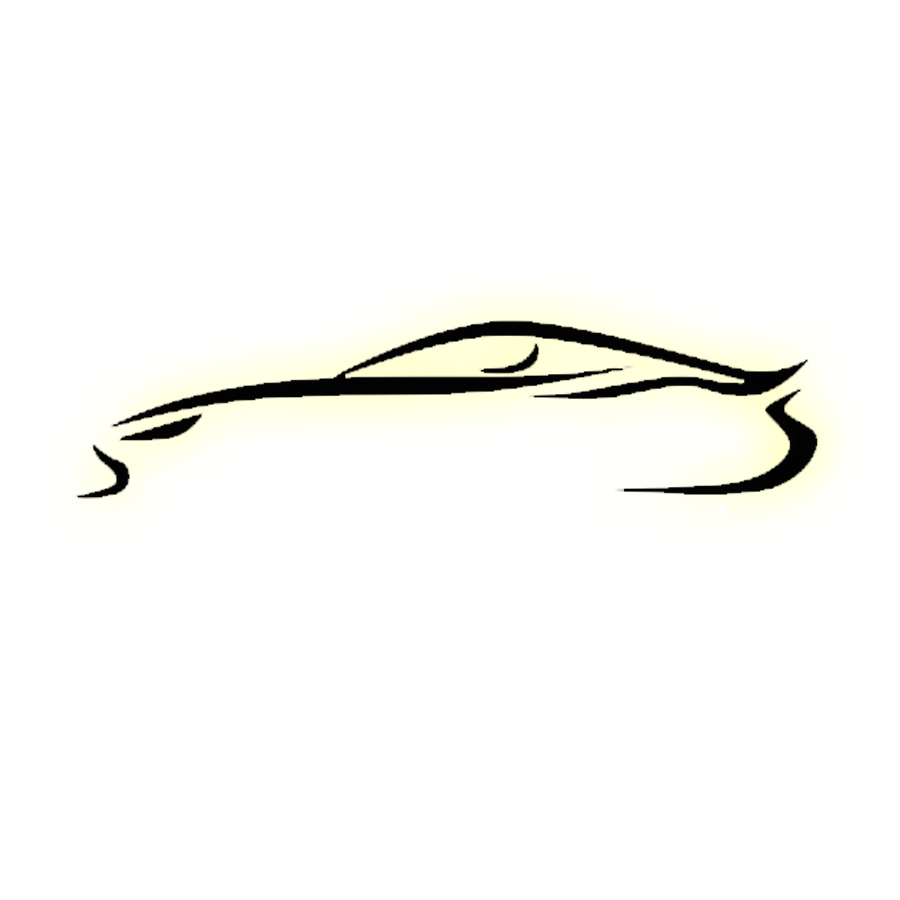 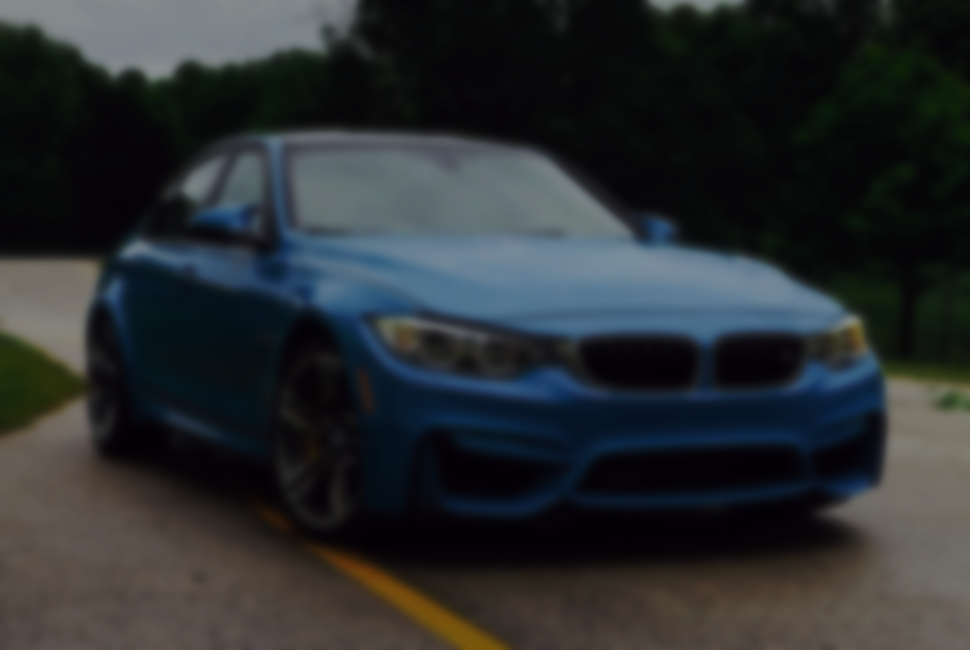 03
ALTIS
012-345-67-89
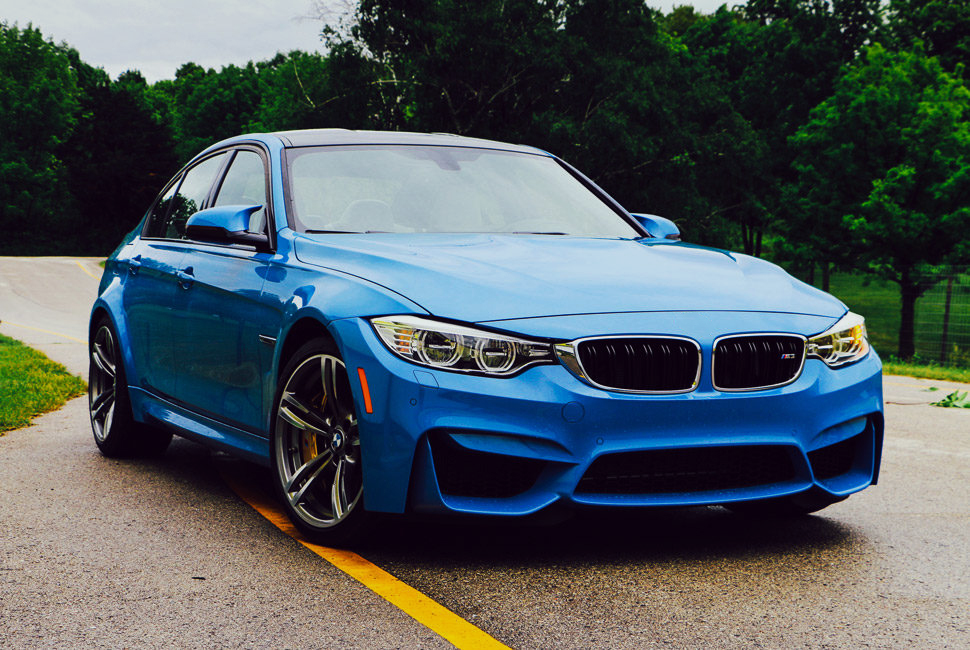 POWER
FUEL
In ONE
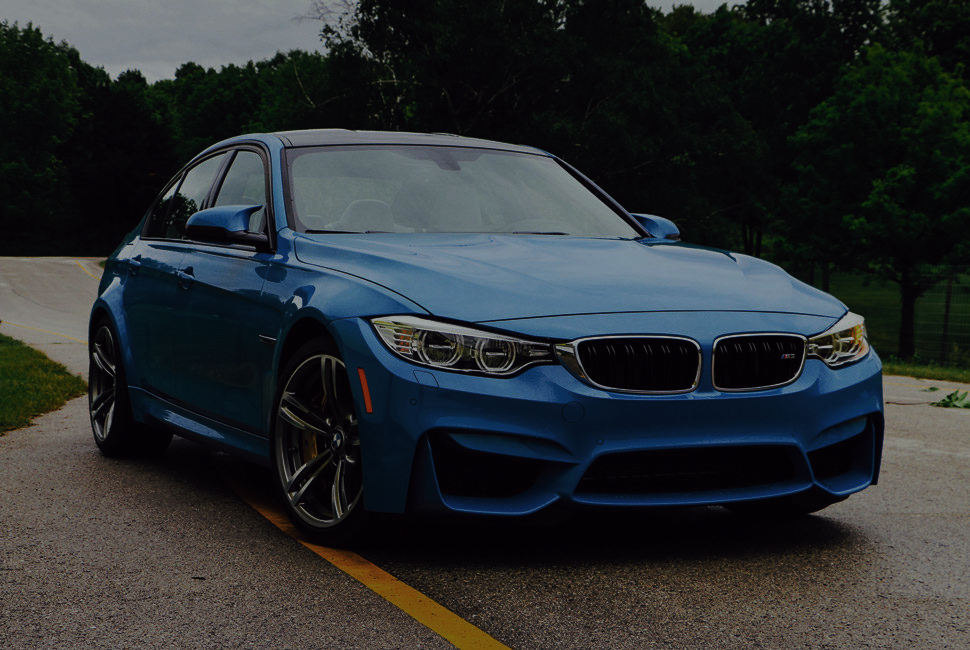 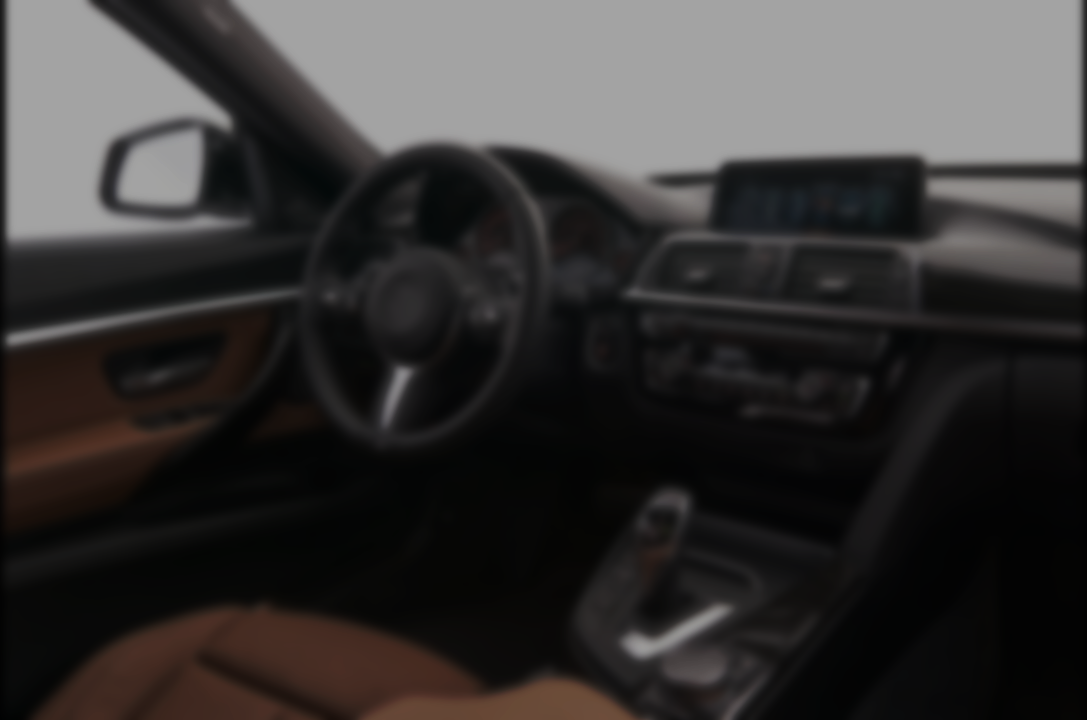 ATLIS 1.0
Exterior Design
Power
Interior Design
Front View
Easy To Use
Contacts
[Speaker Notes: http://theblogoftheday.com/wp-content/uploads/2018/09/bmw-m3-horsepower-the-bmw-m3-through-the-generations-gear-patrol.jpg]
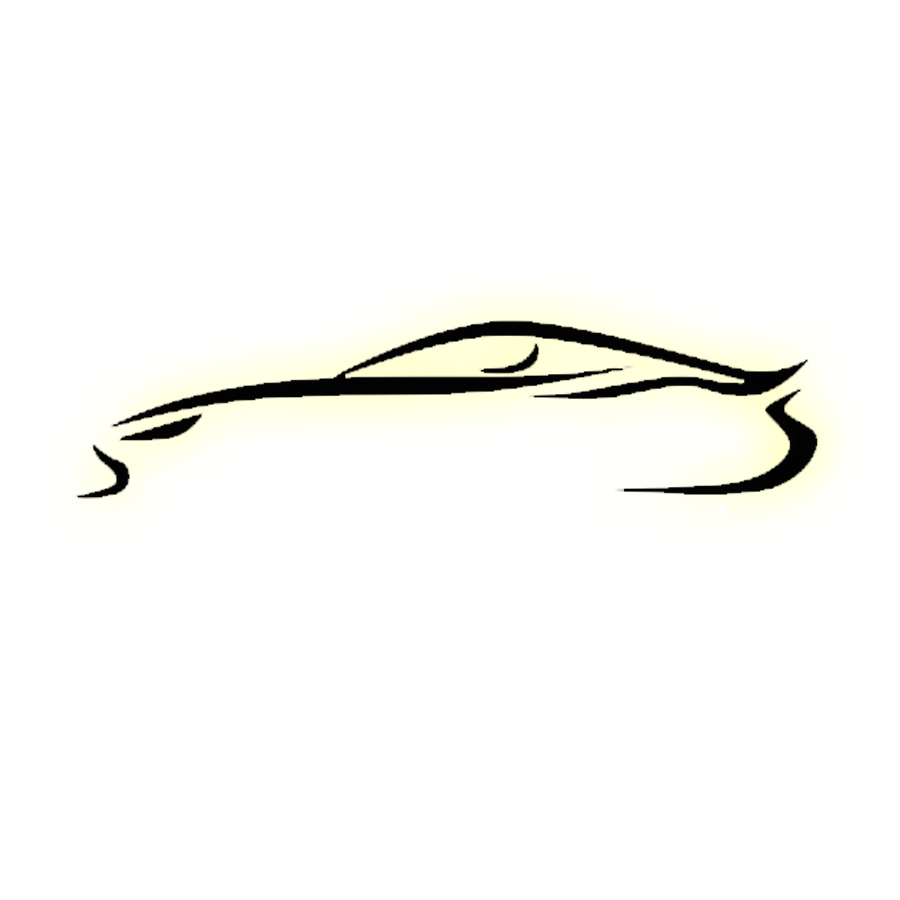 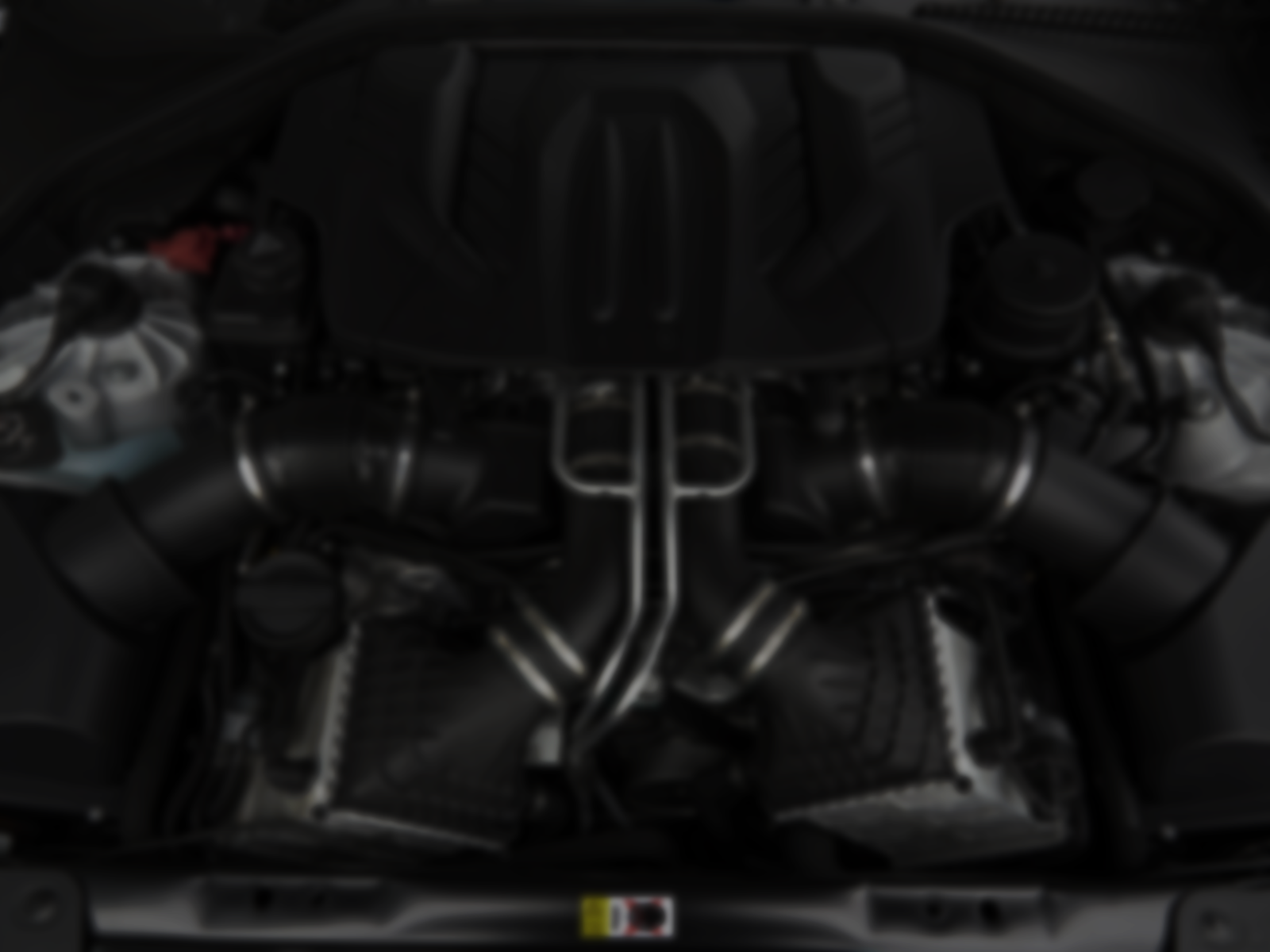 04
ALTIS
012-345-67-89
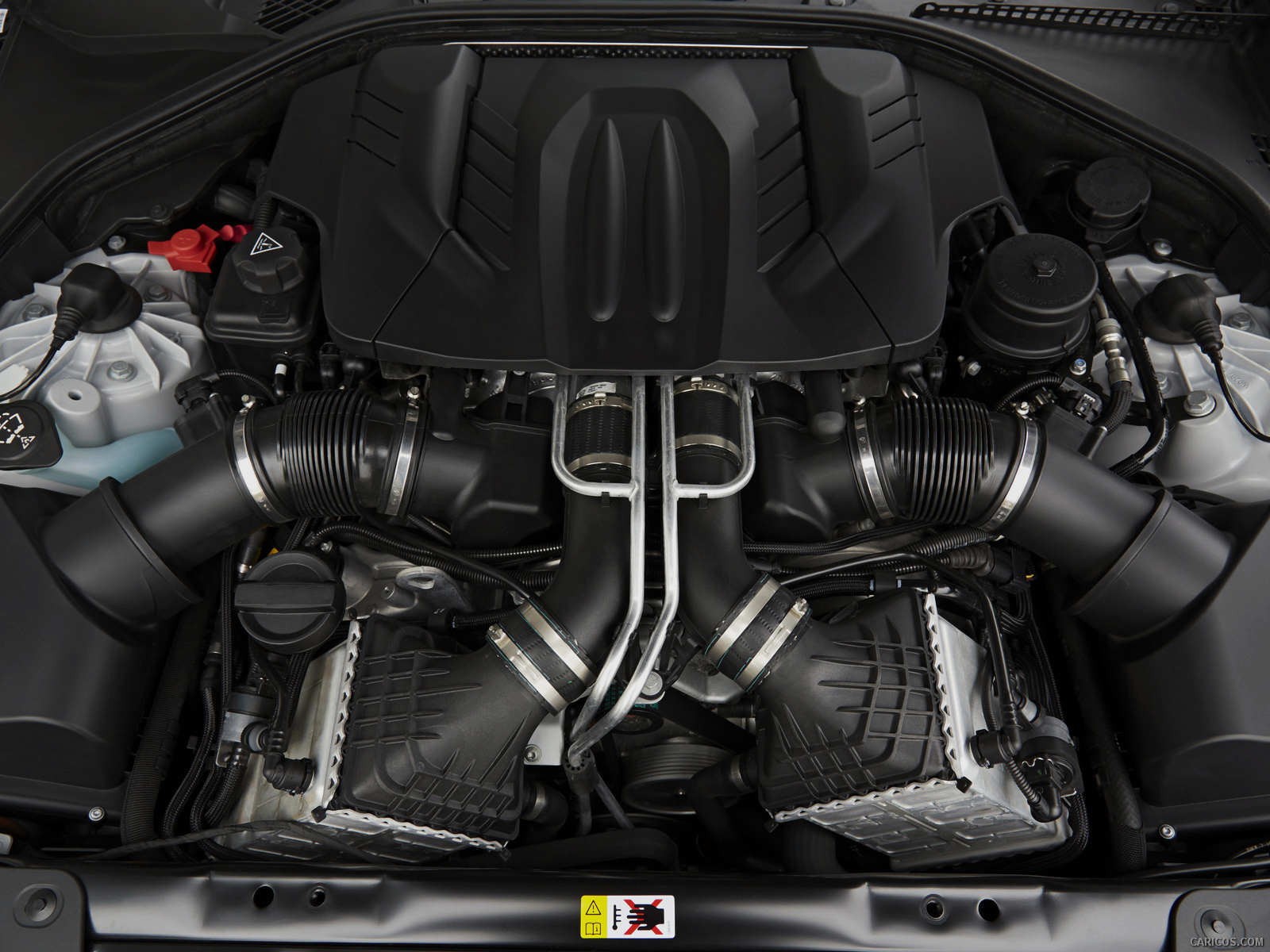 INTERIOR DESIGN
Best-Looking Interior Designs
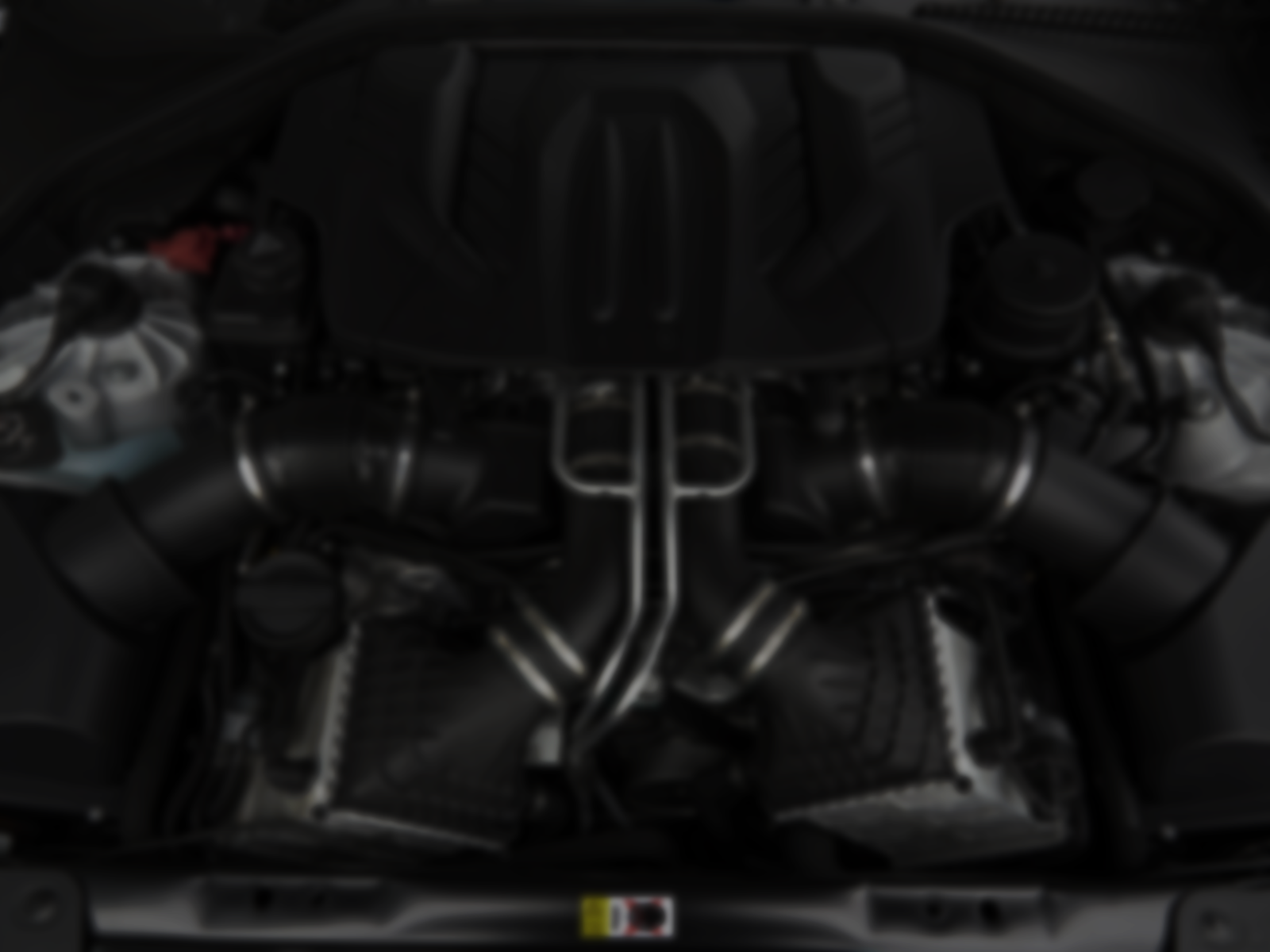 ATLIS 1.0
Exterior Design
Power
Interior Design
Front View
Easy To Use
Contacts
[Speaker Notes: https://www.caricos.com/cars/b/bmw/2014_bmw_m6_gran_coupe/images/142.html]
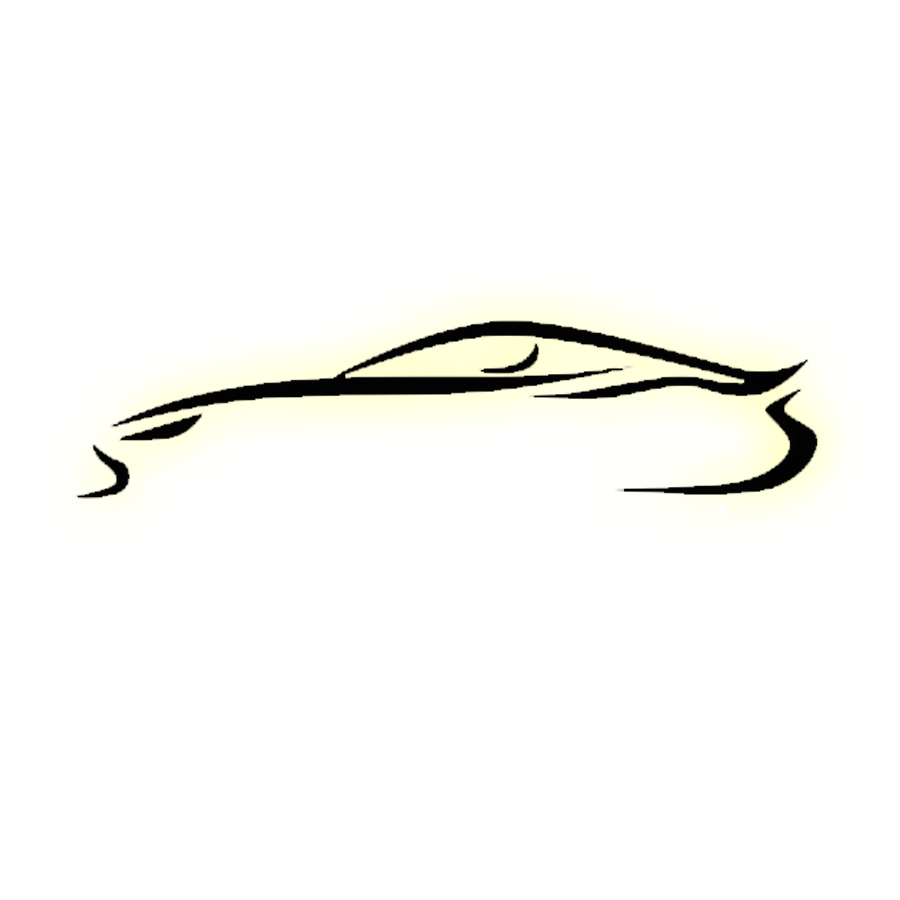 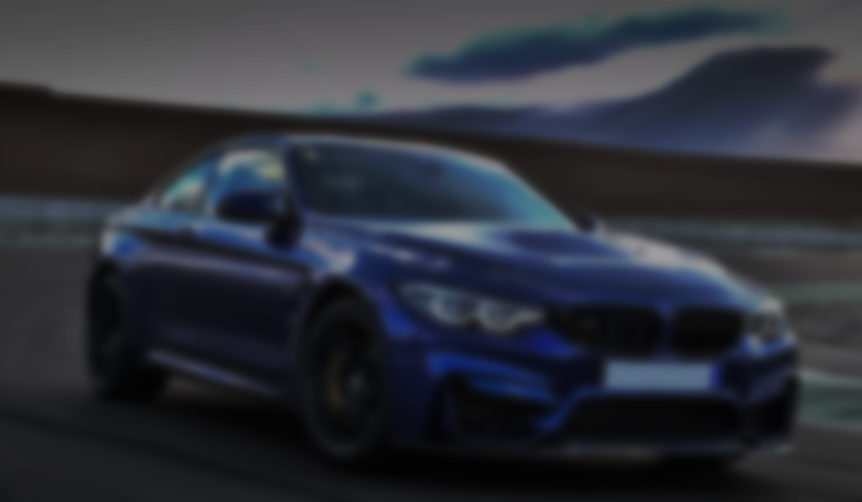 05
ALTIS
012-345-67-89
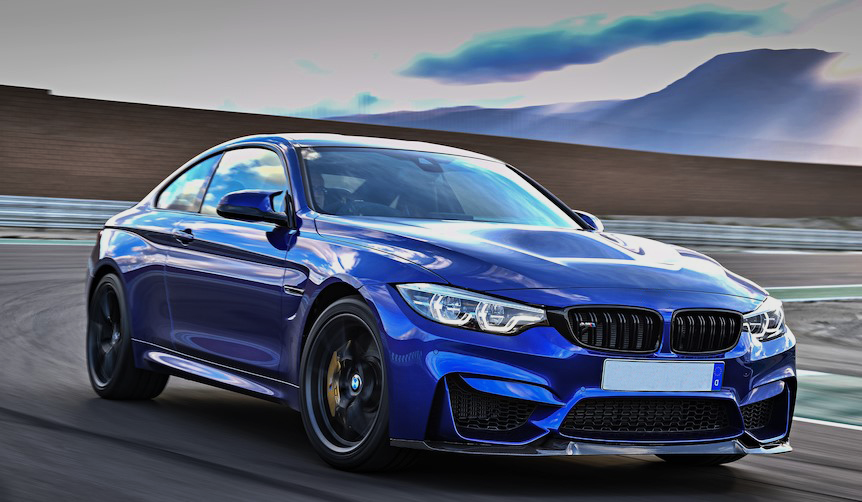 FRONT VIEW
Stunning Colors will amaze you.
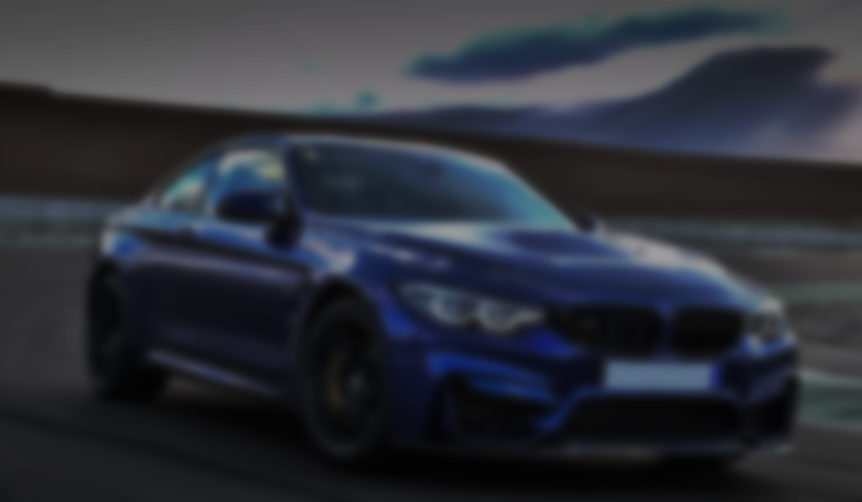 ATLIS 1.0
Exterior Design
Power
Interior Design
Front View
Easy To Use
Contacts
[Speaker Notes: http://openers.jp/wp-content/uploads/2017/06/1546543/003_BMW-M4-CS-San-Marino-Blue-Metallic.jpg]
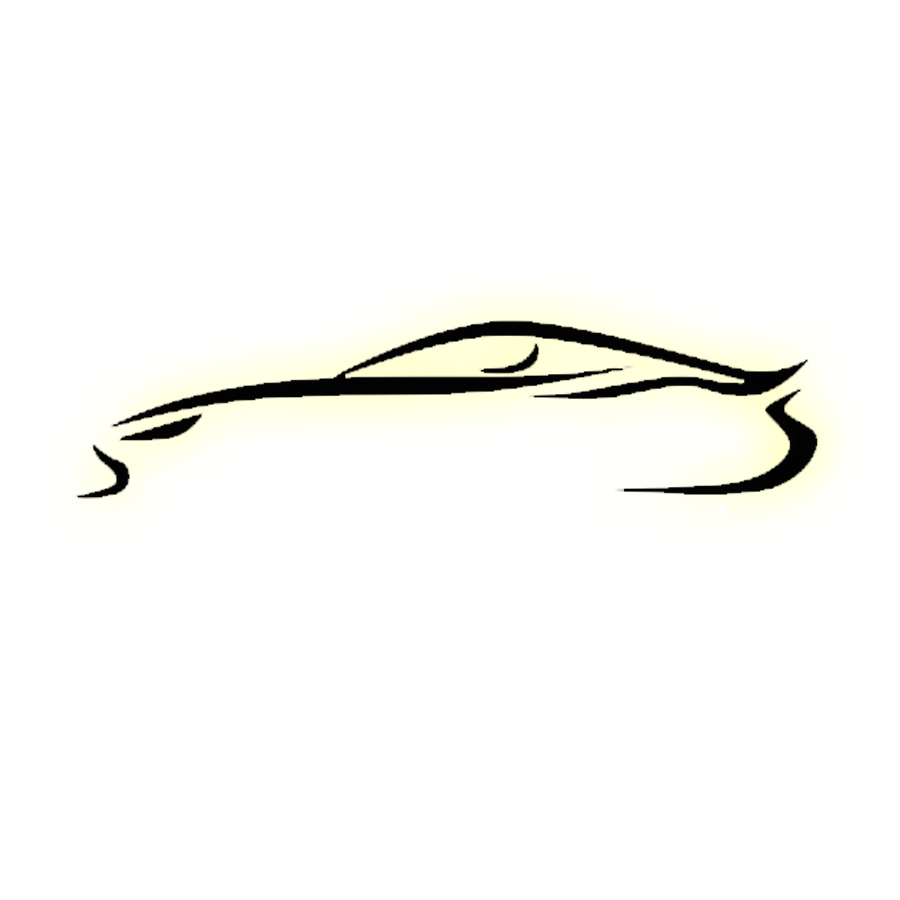 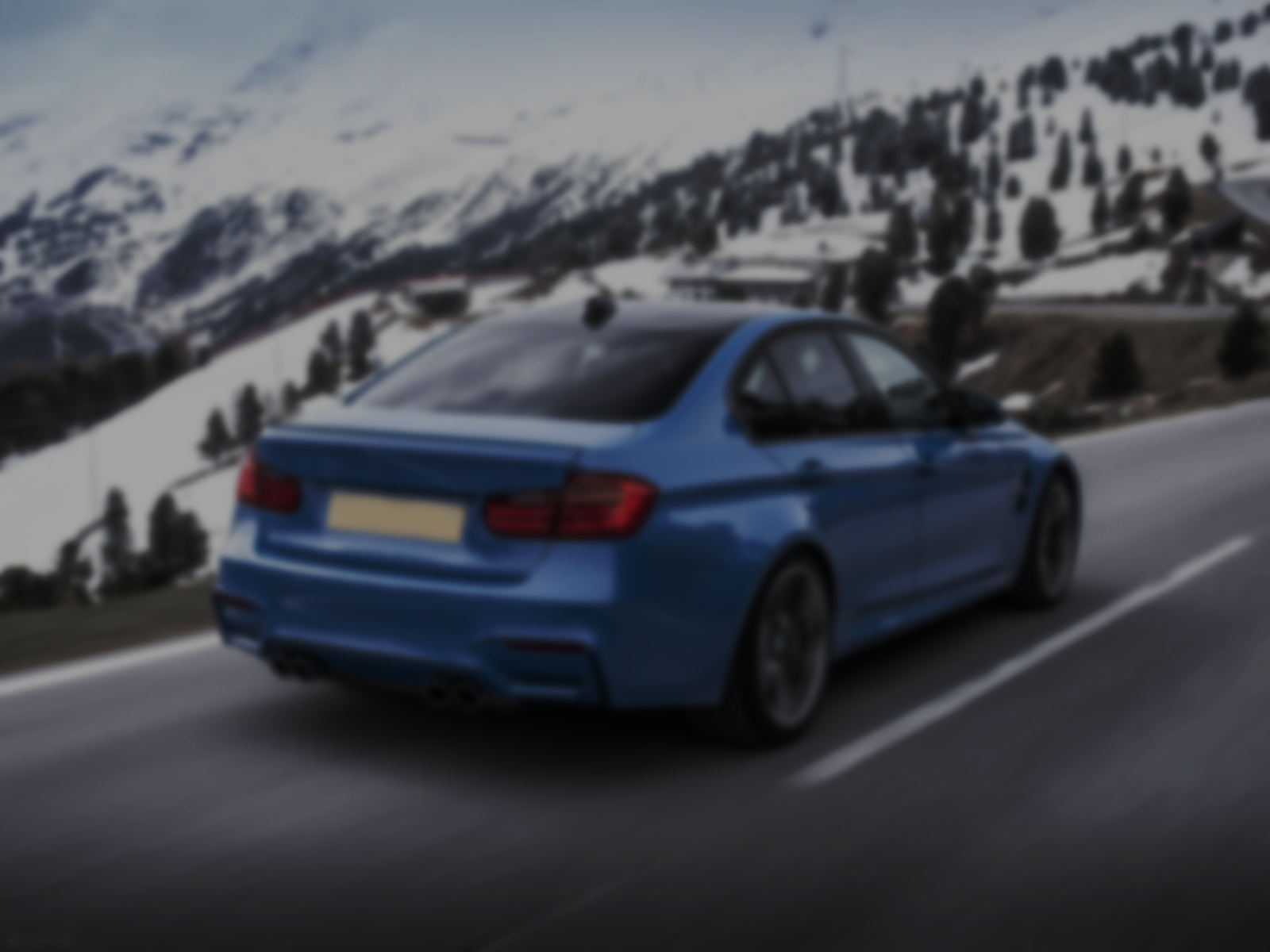 06
ALTIS
012-345-67-89
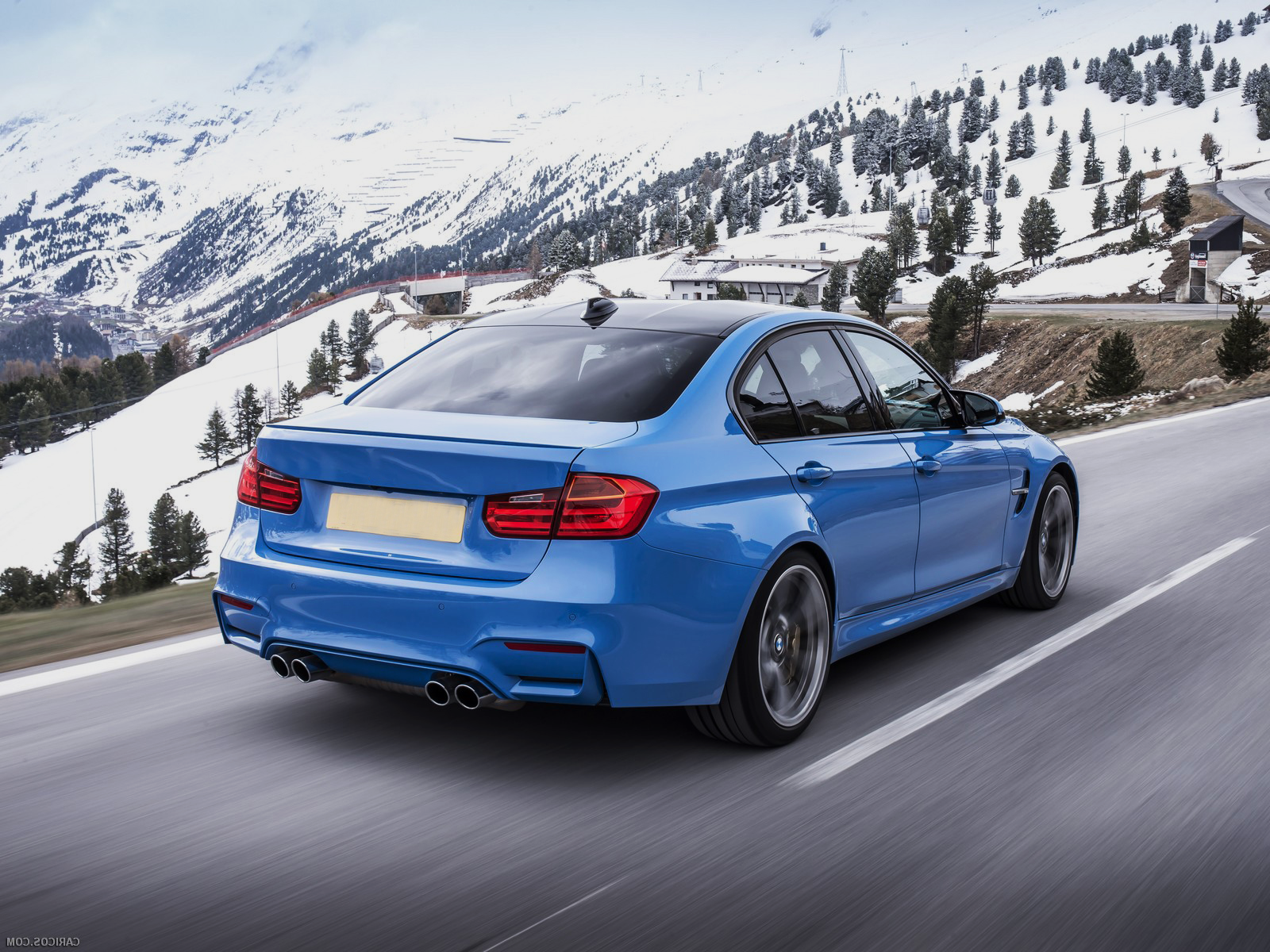 EASY TO USE
Stable driving on almost every surface.
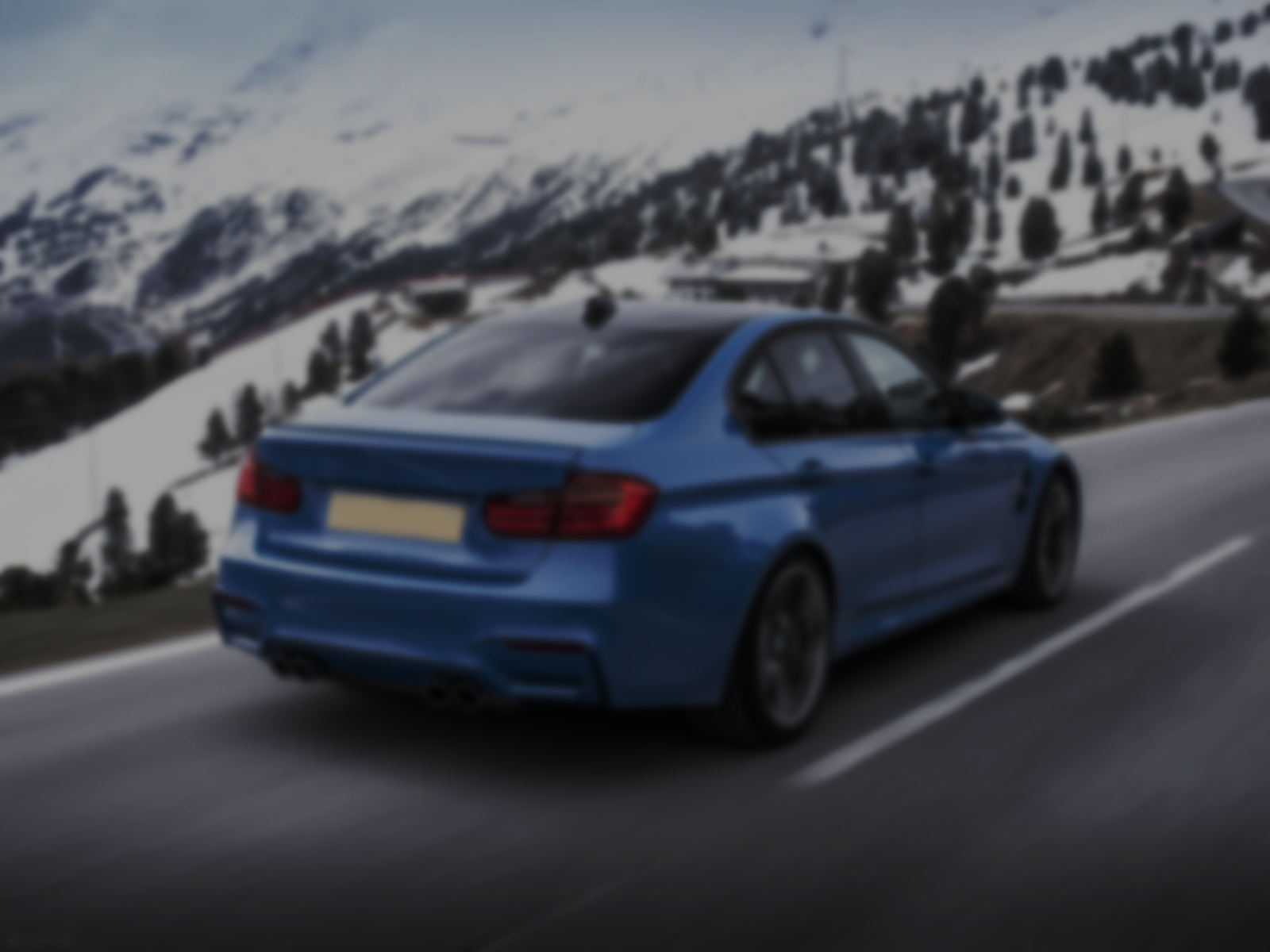 ATLIS 1.0
Exterior Design
Power
Interior Design
Front View
Easy To Use
Contacts
[Speaker Notes: https://images.caricos.com/b/bmw/2015_bmw_m3_saloon_uk/images/1600x1200/2015_bmw_m3_saloon_uk_7_1600x1200.jpg]
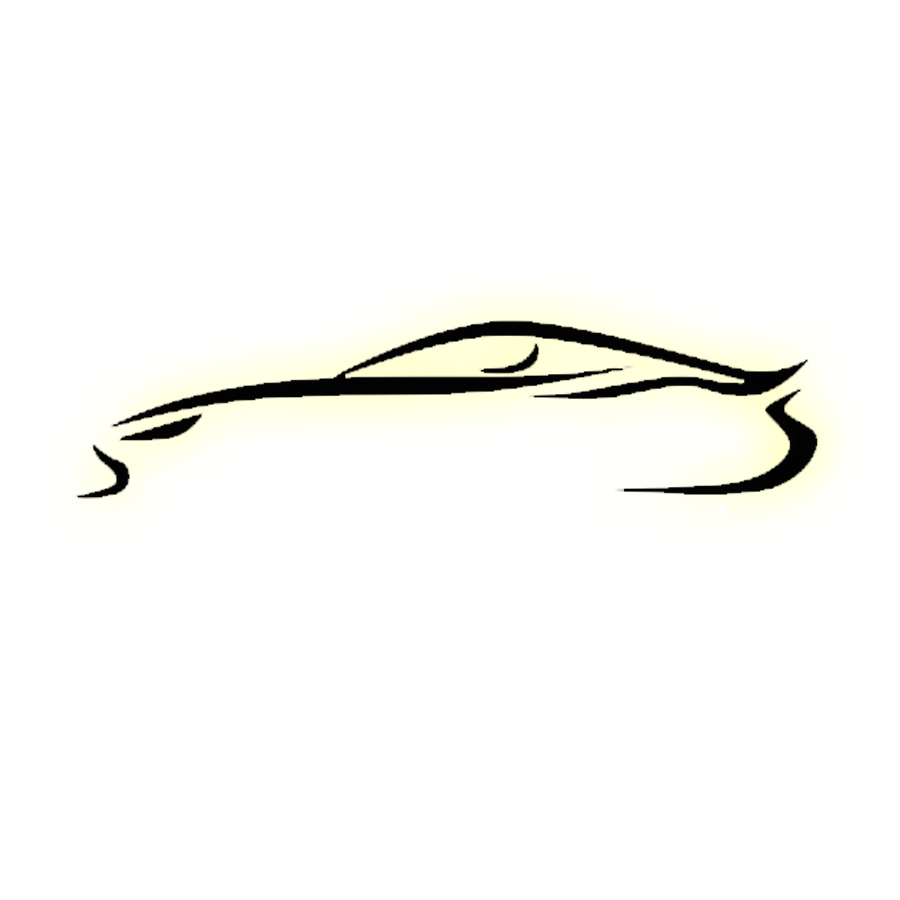 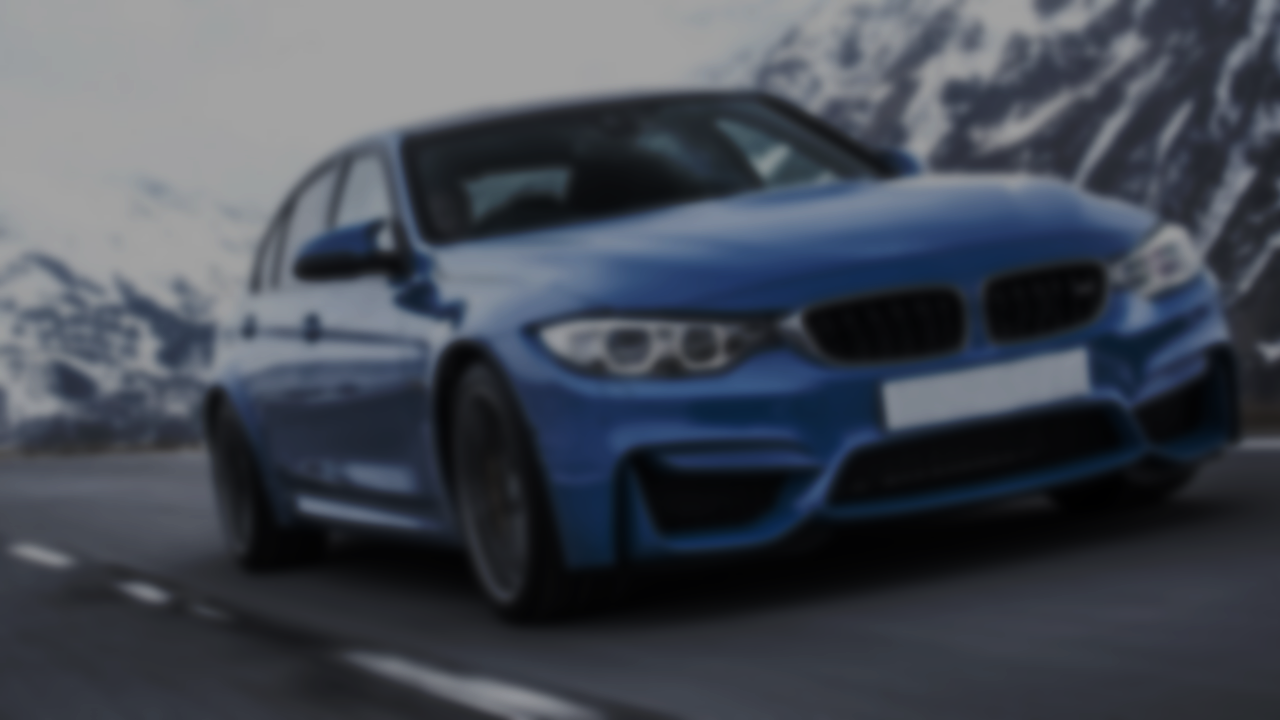 06
ALTIS
012-345-67-89
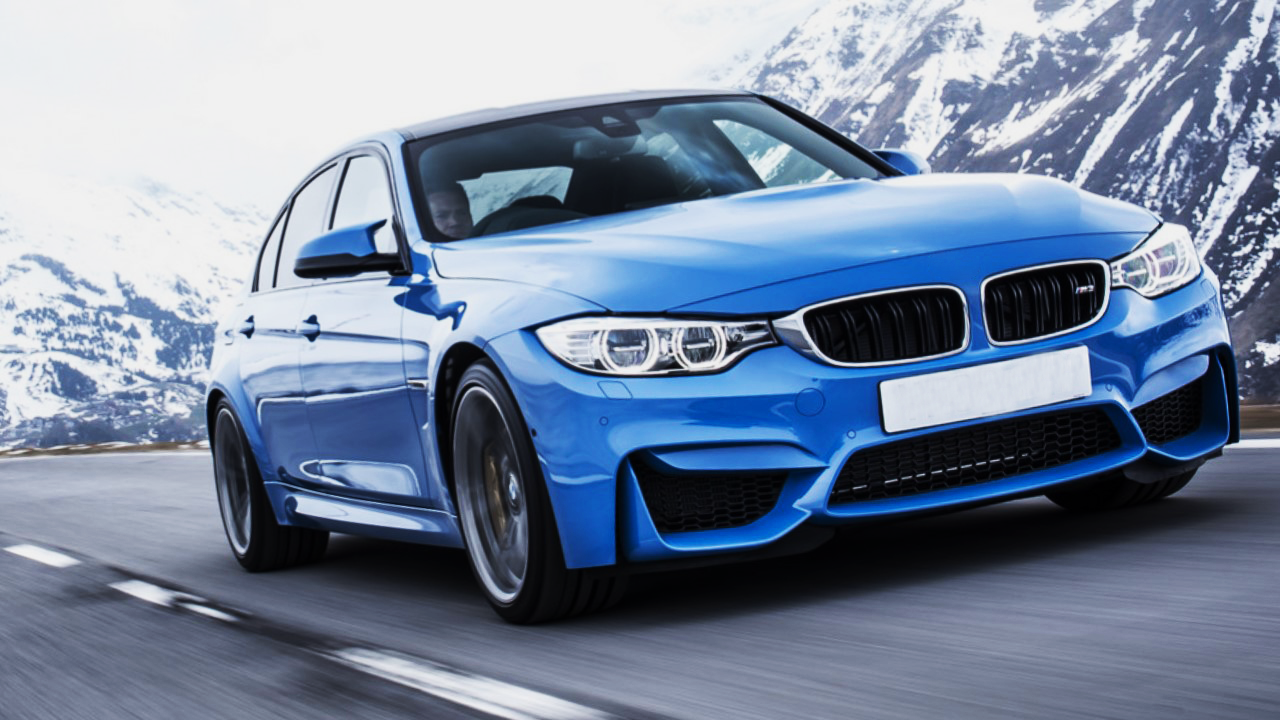 CONTACTS
BH1 – AB City, New Zealand
        Main Office: 1-800-123-4567
        Customer Support: info@autozusi.com
        www.autozusi.com
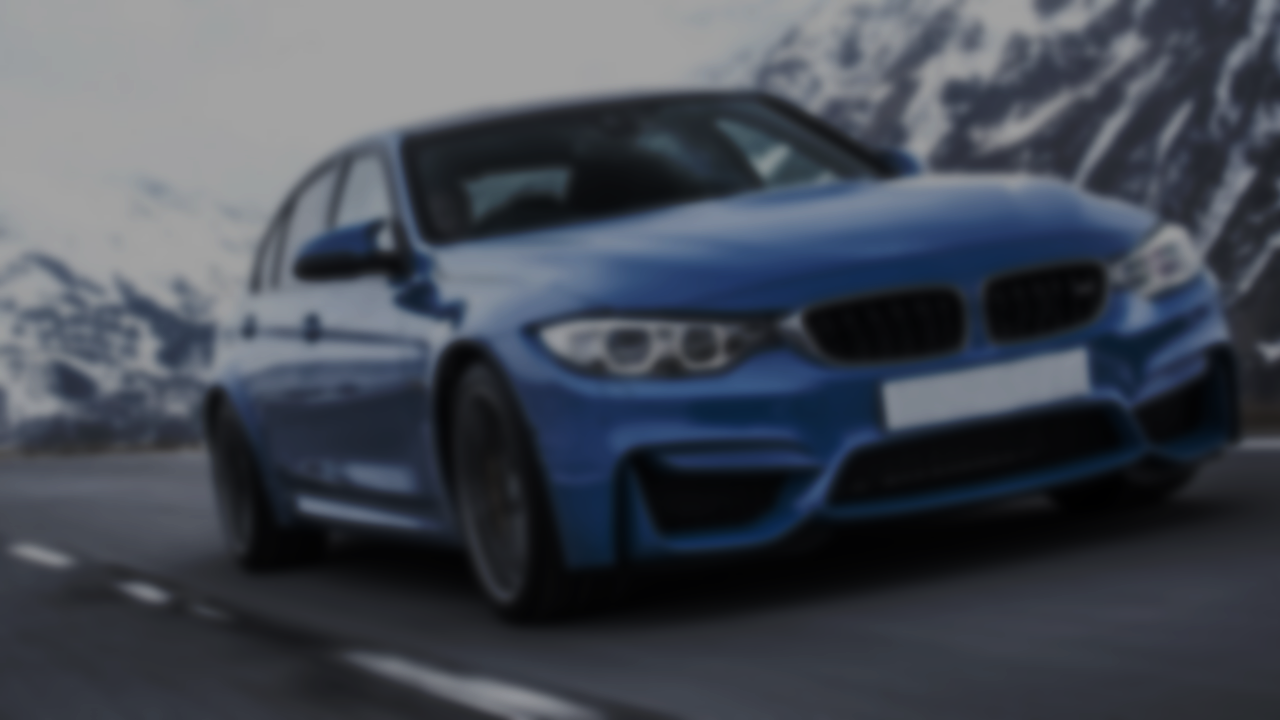 ATLIS 1.0
Exterior Design
Power
Interior Design
Front View
Easy To Use
Contacts
[Speaker Notes: https://images.caricos.com/b/bmw/2015_bmw_m3_saloon_uk/images/1600x1200/2015_bmw_m3_saloon_uk_21_1600x1200.jpg]
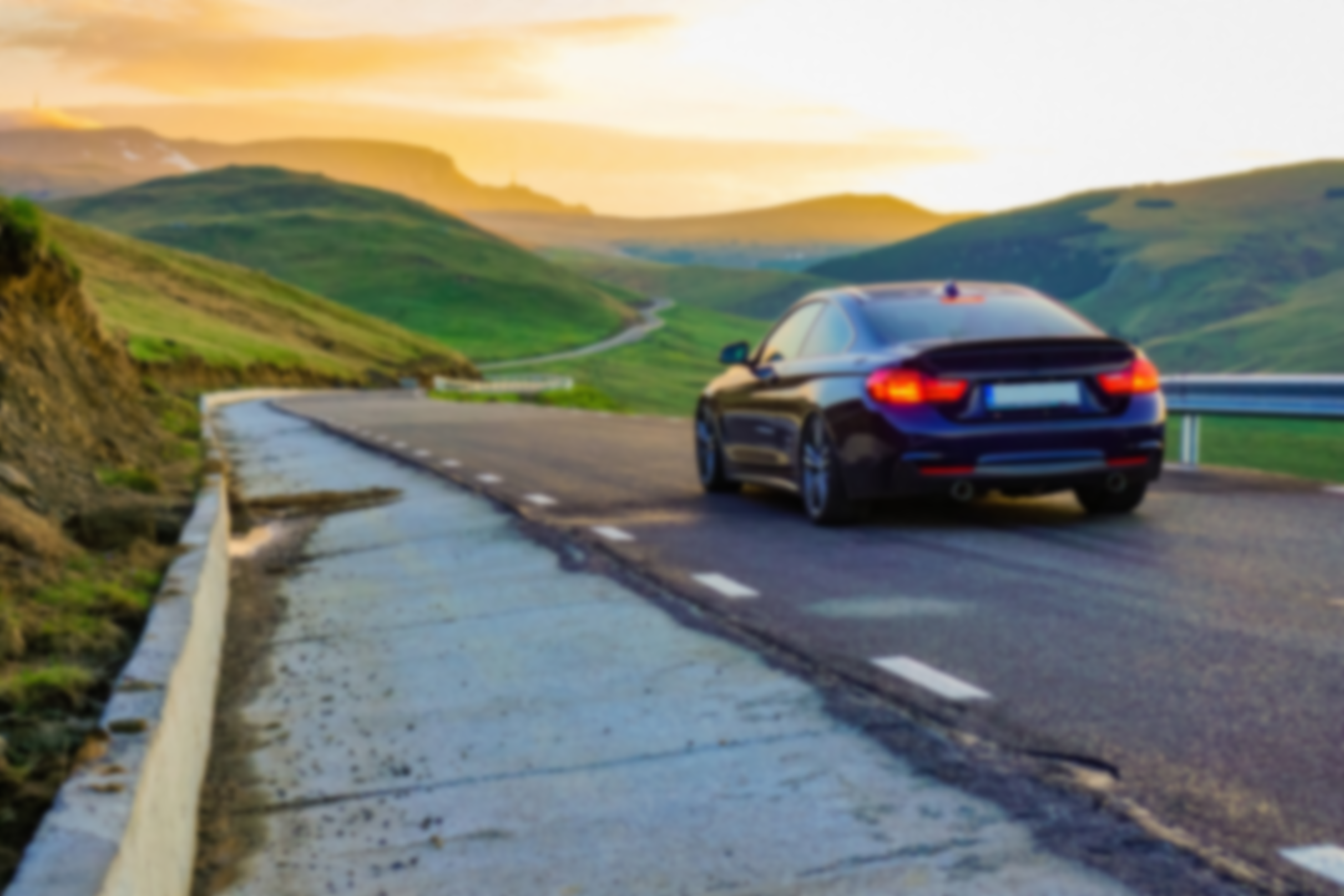 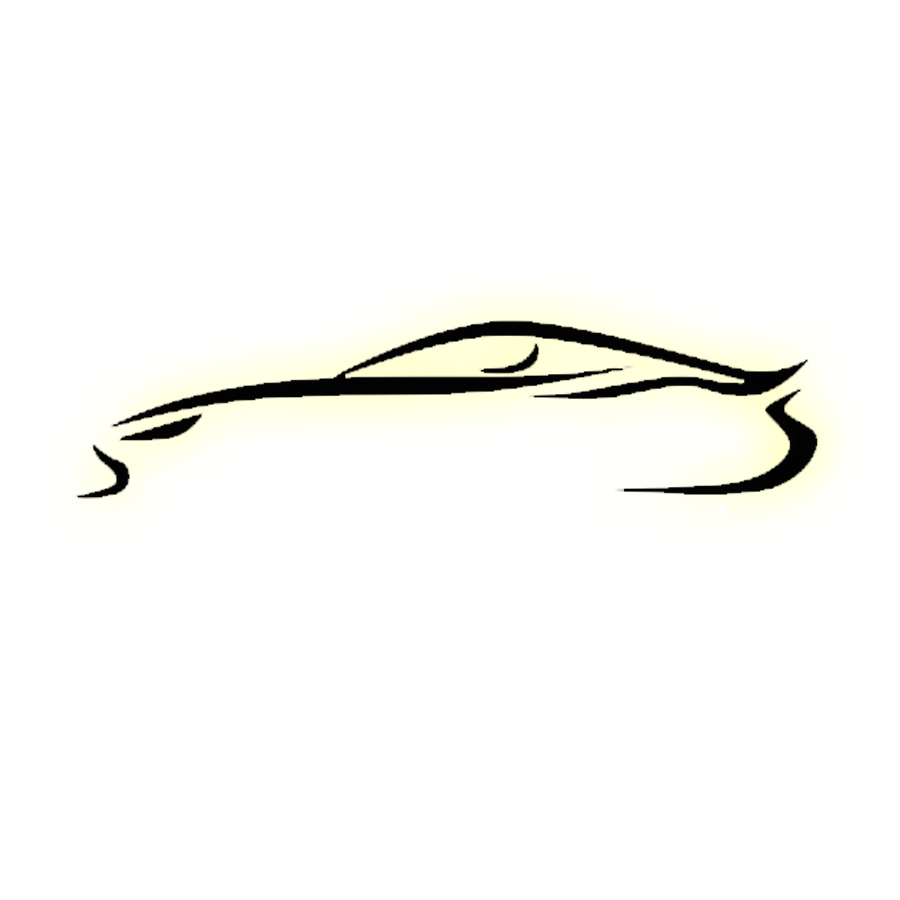 www.autozusi.com